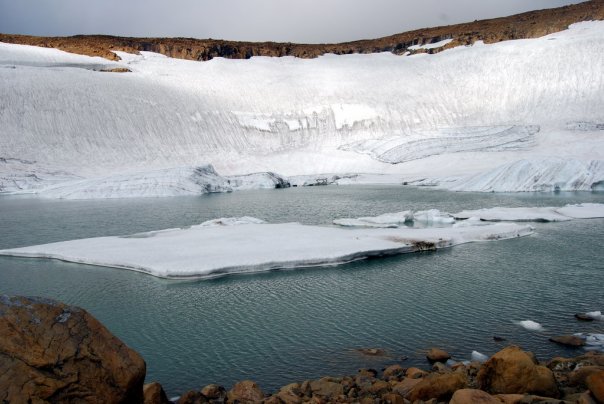 Ледник Романтиков
Поход выходного дня
ТИЦ ГБУ ЯНАО «Ямалтур»
Маршрут
 тура выходного  дня       «Ледник Романтиков»
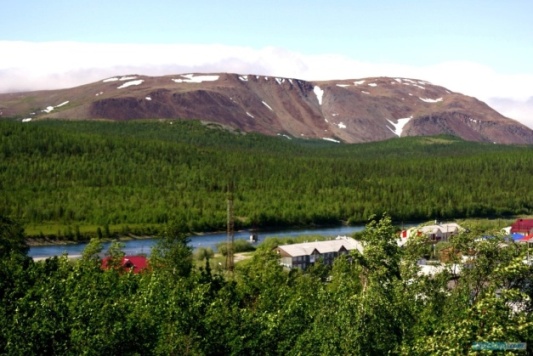 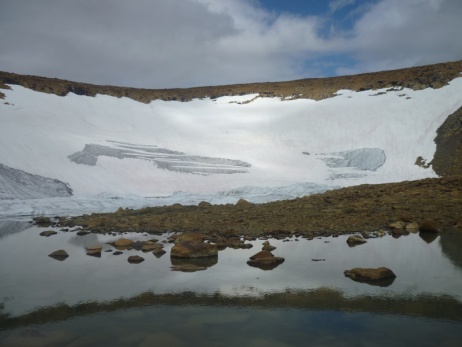 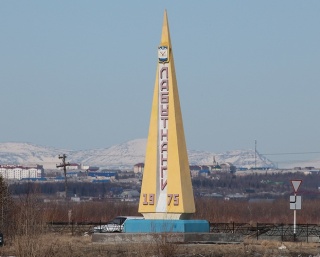 п. Харп
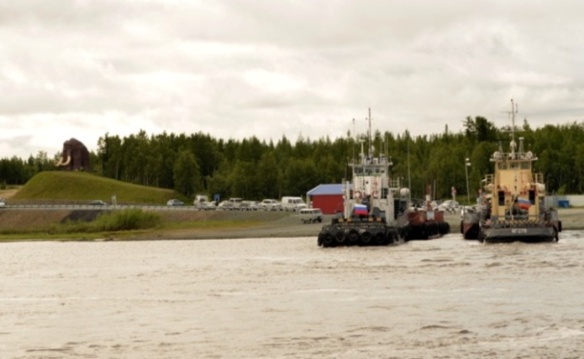 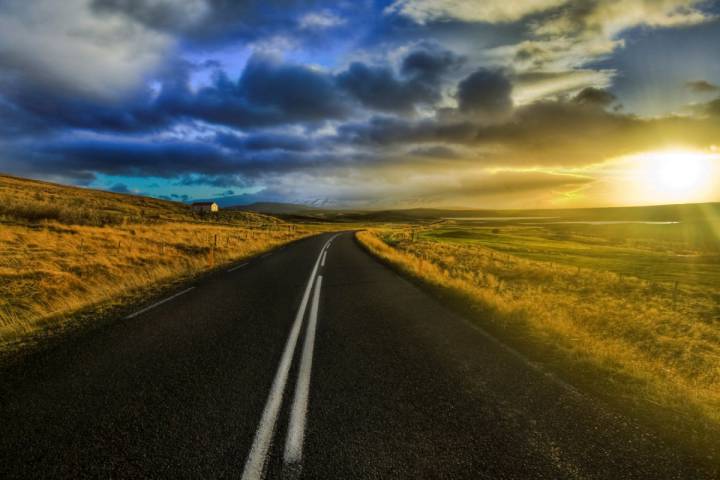 Дорога г. Лабытнанги – п. Харп
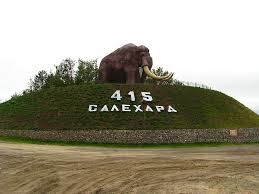 Протяжённость тура 150 км,
активная часть - 8 км
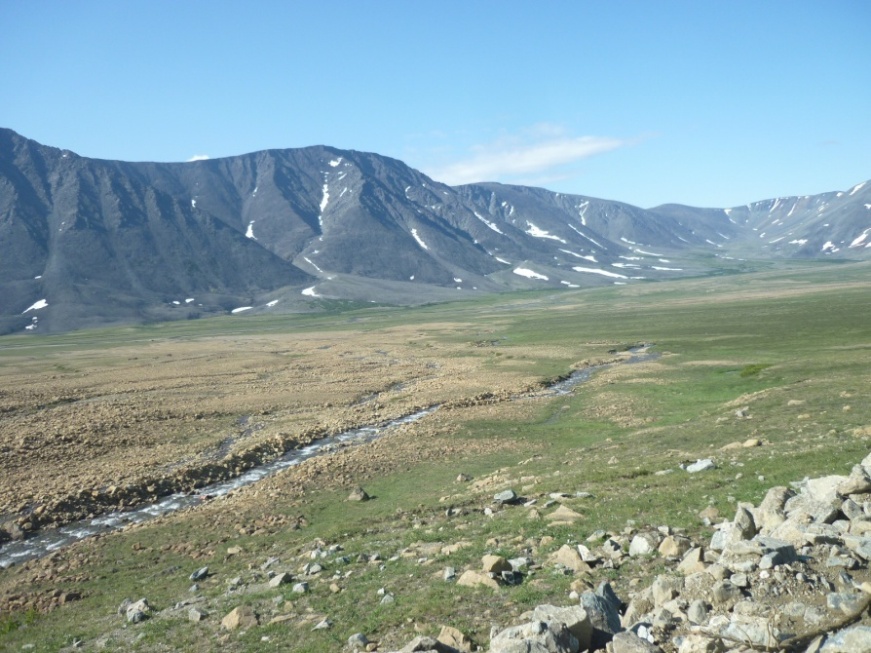 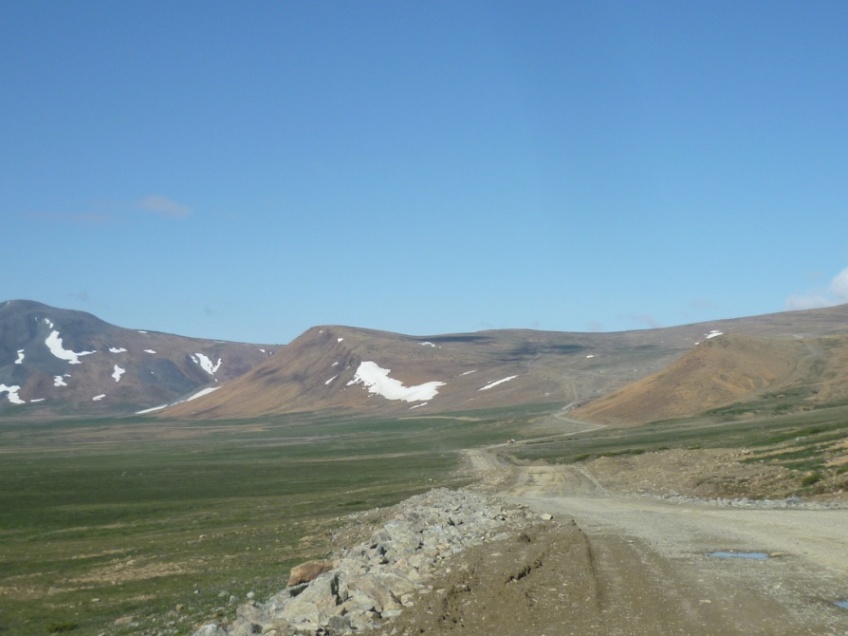 Рай-Изский массив,
      южный склон.
 Начало  пешеходного
         маршрута ,  
протяжённость8 км
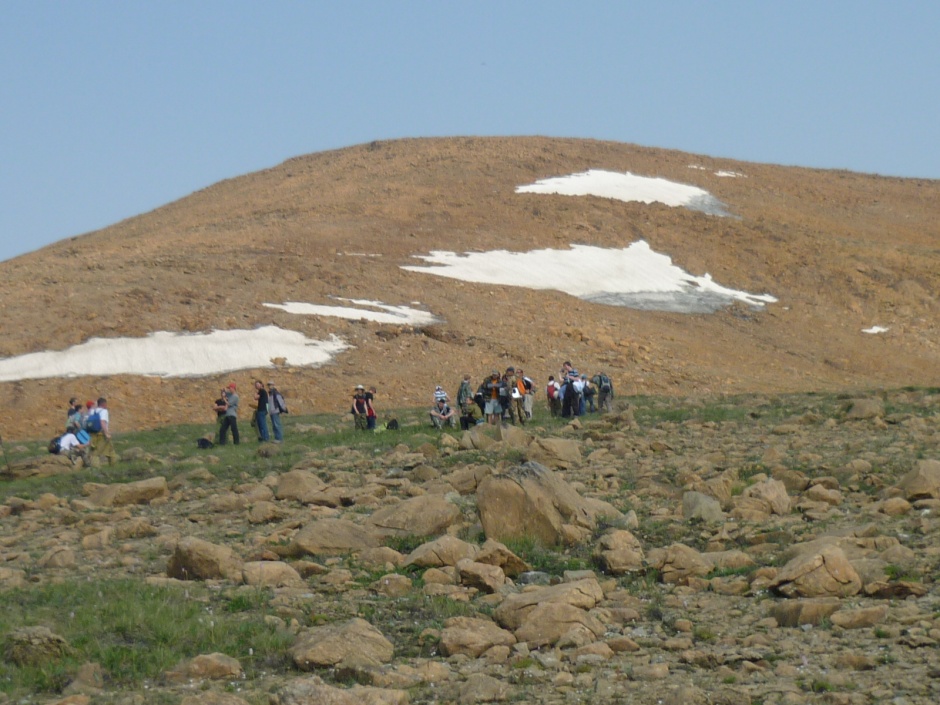 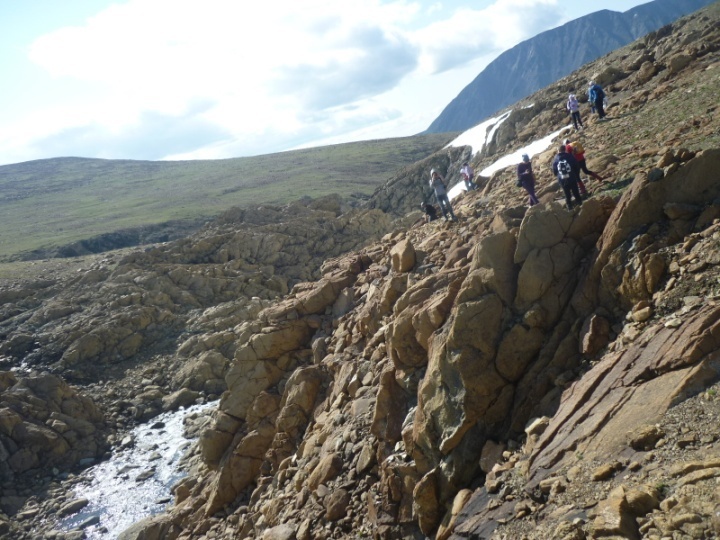 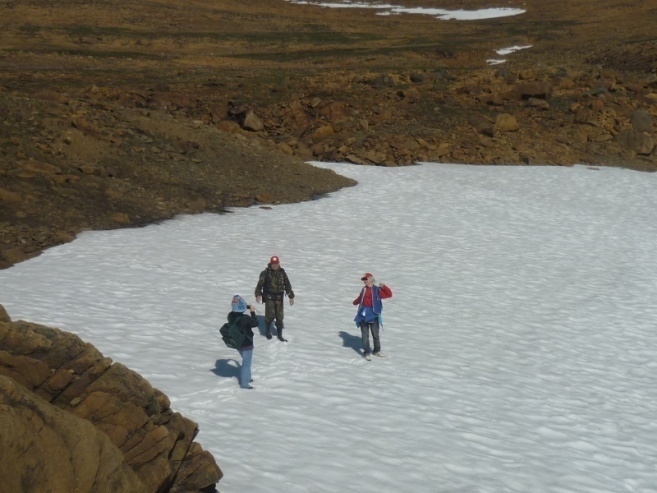 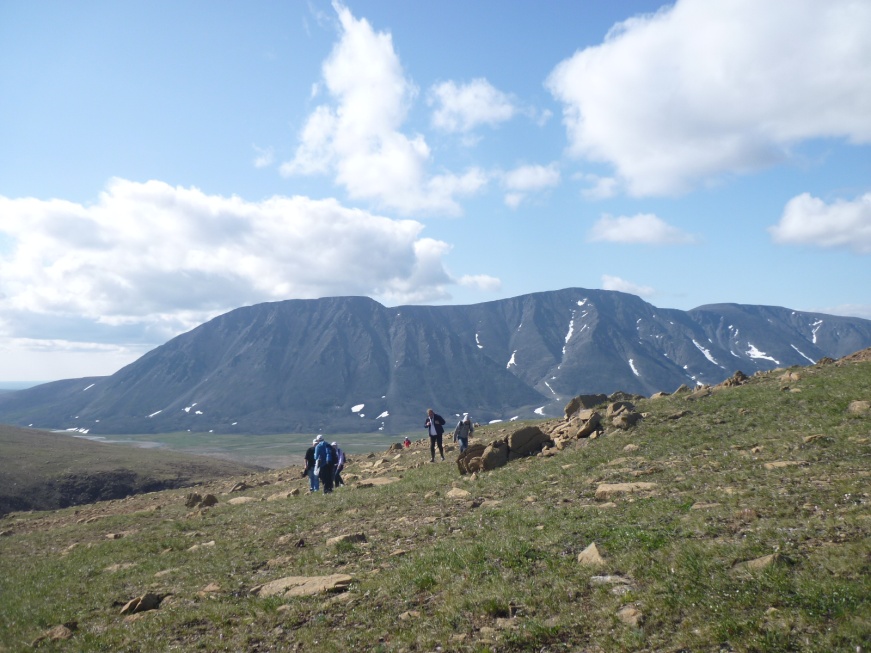 1992 г.
Цикл жизни 
Ледника «Рмантиков»
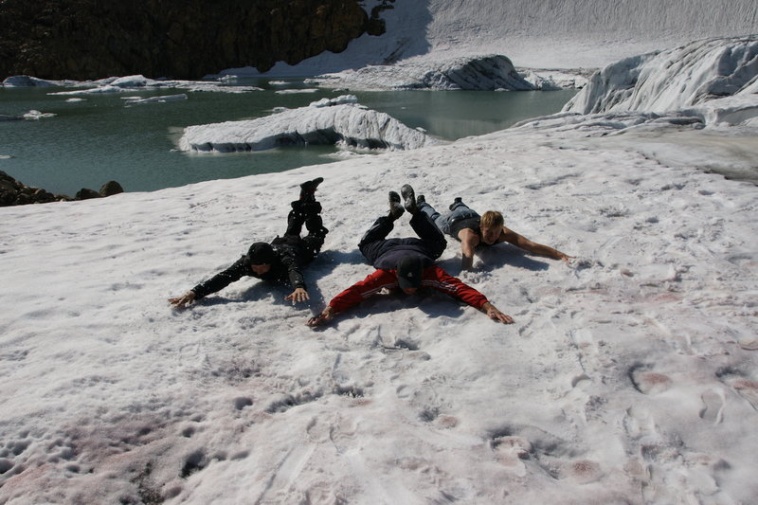 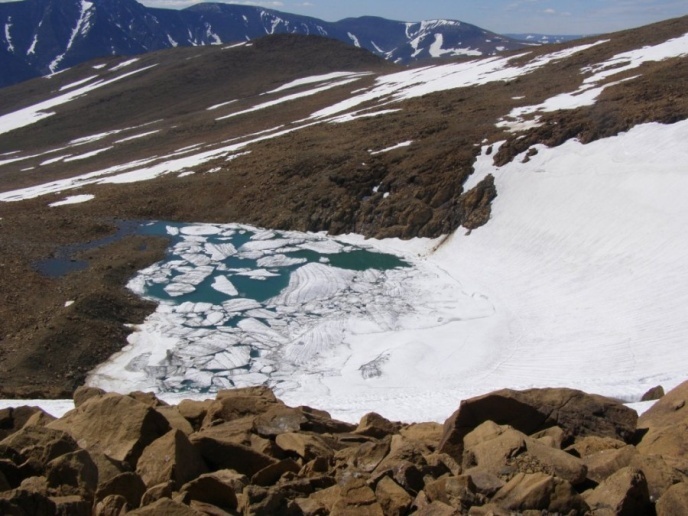 2002 г.
1982 г
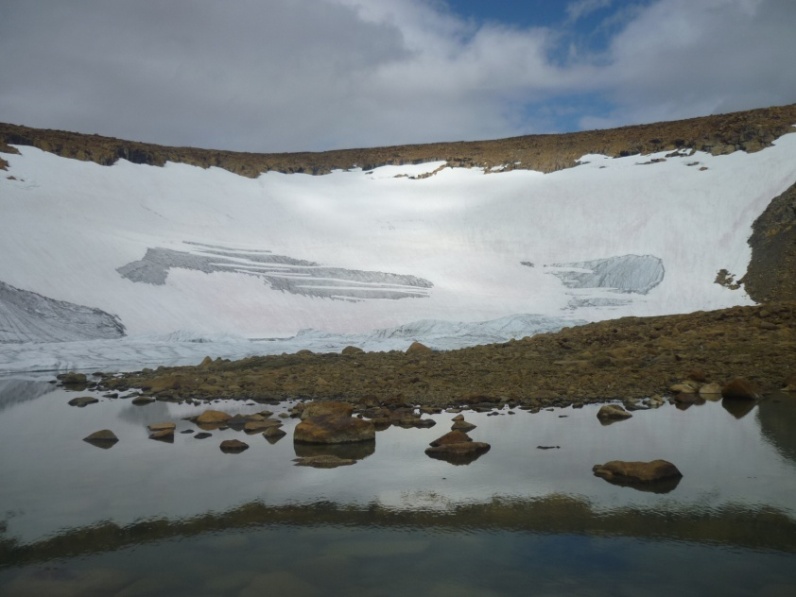 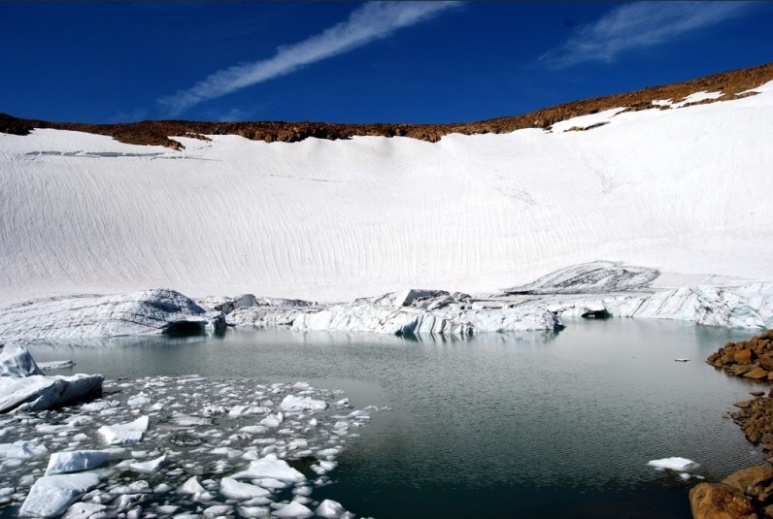 2012 г.
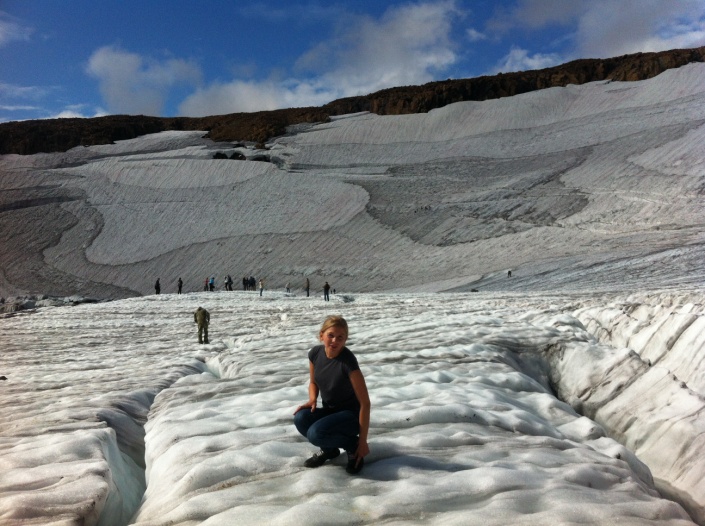 2014 г.
2010 г.
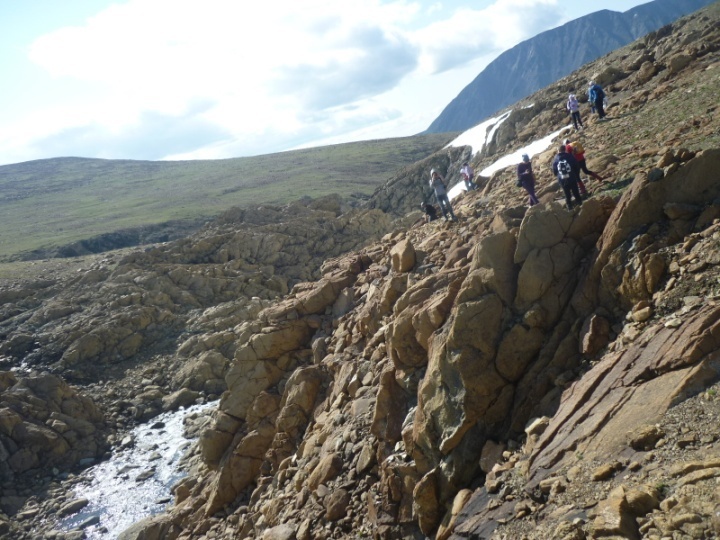 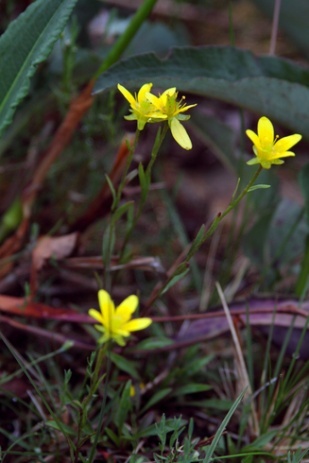 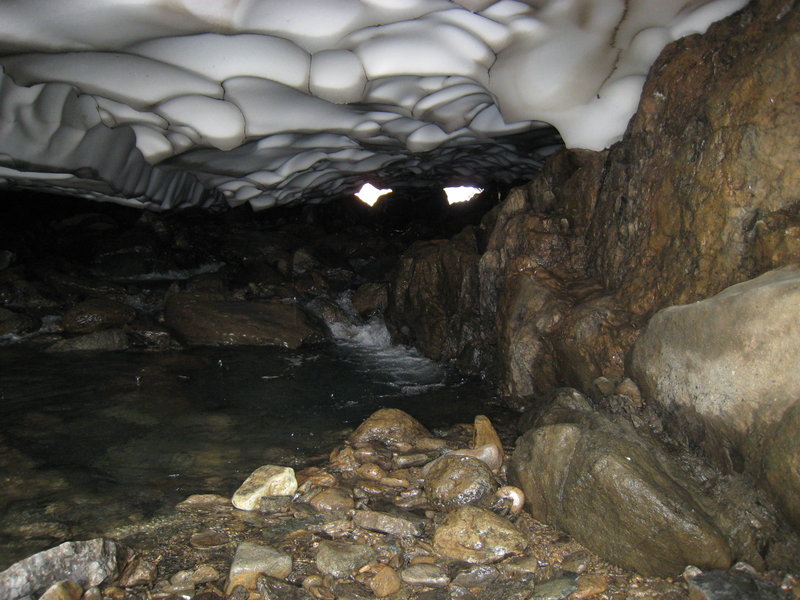 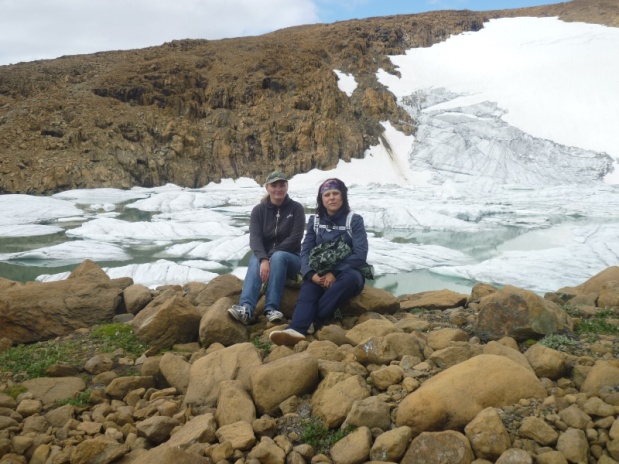 Взгляд через объектив:
уникальная природа 
Рай-Изского массива
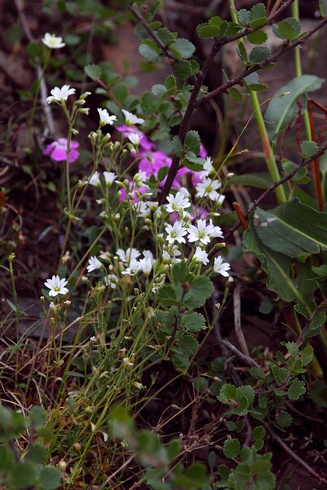 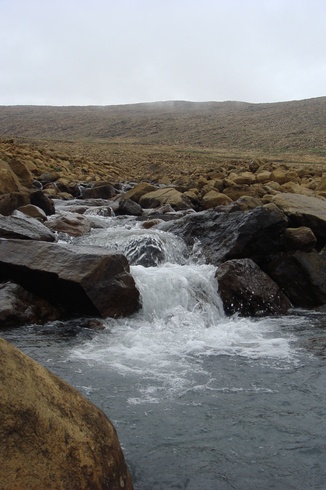 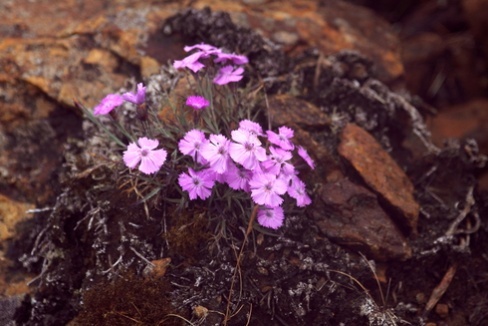 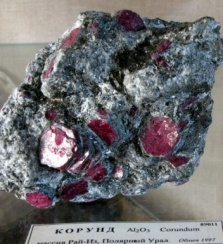